The genomics facilitator’s toolkit
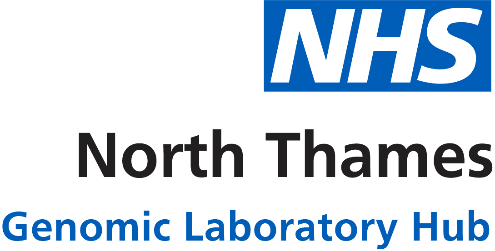 NTGLH_001 The National Health Service’s (NHS)  Genomic Medicine Service (GMS)Information for healthcare professionals
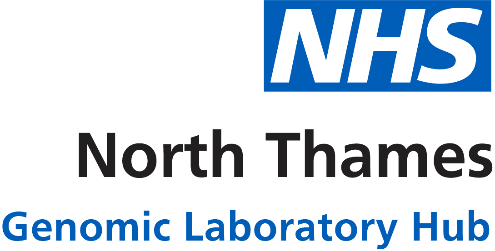 [Speaker Notes: Published 14/10/2020. Content is current at time of publication. Contact your GLH test provider for current GMS test forms.]
Contents
Generation genome
The NHS Genomic Medicine Service (NHS GMS)
Genome UK 2020
Elements of the NHS GMS strategy
Genomic Laboratory Hubs (GLHs)
North Thames GLH
The National Genomic Test Directory (TD)
Cross-cutting themes (Genome UK)
Advice and educational resources
Contacts and information
Generation genome
Genomics is not tomorrow. It’s here today. (Prof Dame Sally C. Davies, 2016)
The establishment of Genomics England and the 100,000 Genomes Project have transformed genomic testing in the NHS through integrating genomics into the health service.
The NHS Genomic Medicine Service (NHS GMS) aims to deliver in a secure environment* an equitable* and updateable* service with high throughput*, high quality*, affordable* and rapid* genomic testing, to ultimately use data to benefit patients, by: 
(1) Embedding national standards* in genetic and genomic testing.
(2) Streamlining laboratories by recommissioning seven NHS Genomic Laboratory Hubs (NHS GLHs).
(3) Using a new National Genomic Test Directory (TD) for rare and inherited disease, and somatic cancer testing.
(4) Embedding genomic testing in mainstream medicine.
https://www.gov.uk/government/publications/chief-medical-officer-annual-report-2016-generation-genome
NTGLH001 – NHS GMS
[Speaker Notes: In 2016 Prof Dame Sally C. Davies wrote the Annual report of the Chief Medical Officer: generation genome. This report looked at how genomics can improve health and prevent ill-health. The report made recommendations to address gaps in infrastructure, public engagement, organisation of research and provision of services, to widen access to genomic services. See,  https://www.gov.uk/government/publications/chief-medical-officer-annual-report-2016-generation-genome

The National Genomic Test Directory can be accessed from, https://www.england.nhs.uk/publication/national-genomic-test-directories/

*All attributes are made possible by moving away from cottage industry-delivered testing, to the creation of Genomic Laboratory Hubs, see https://www.england.nhs.uk/genomics/genomic-laboratory-hubs/]
The NHS Genomic Medicine Service (NHS GMS)
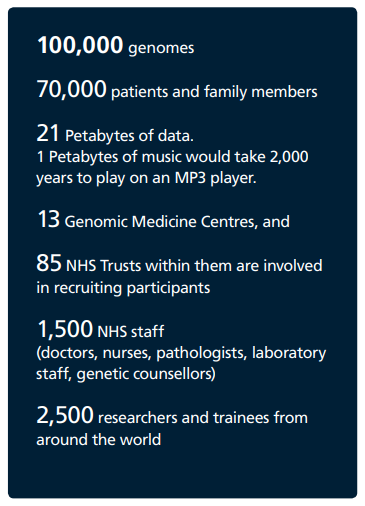 In March 2017, the NHS England (NHSE) Board set out its strategic approach to build a National Genomic Medicine Service, building on the existing provision of NHS clinical genetic services and the NHS contribution to the 100,000 Genomes Project.
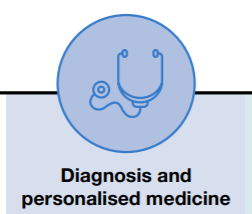 https://www.gov.uk/government/publications/chief-medical-officer-annual-report-2016-generation-genome
NTGLH001 – NHS GMS
[Speaker Notes: The 100,000 Genomes Project launched in 2012, https://www.england.nhs.uk/genomics/100000-genomes-project/. For more information on genomic medicine and an overview of the 100,000 Genomes Project see, http://researchbriefings.files.parliament.uk/documents/POST-PN-0504/POST-PN-0504.pdf for a downloadable POSTnote. 

Through the establishment of Genomics England and the 100,000 Genomes Project, infrastructure – reengineering of the clinical pipeline, development of standards and databases alongside a platform for bioinformatics and genome interpretation – was laid to integrate genomics into the NHS.

The National Genomic Medicine Service (GMS) forms part of pillar one (diagnosis and personalised medicine) of the UK Government’s ten year vision for Genomics in UK medicine, see https://assets.publishing.service.gov.uk/government/uploads/system/uploads/attachment_data/file/920378/Genome_UK_-_the_future_of_healthcare.pdf]
Genome UK 2020 - strategy structure
NTGLH001 – NHS GMS
https://assets.publishing.service.gov.uk/government/uploads/system/uploads/attachment_data/file/920378/Genome_UK_-_the_future_of_healthcare.pdf
[Speaker Notes: GENOME UK The future of healthcare, HM Government, see https://assets.publishing.service.gov.uk/government/uploads/system/uploads/attachment_data/file/920378/Genome_UK_-_the_future_of_healthcare.pdf 
In 2020 the UK Government published its strategic vision to, over the next ten years, create the most advanced genomic healthcare system in the world, underpinned by the latest scientific advances, to deliver better health outcomes at lower cost. The strategic objectives to achieve this were described as three pillars:
Diagnosis and personalised medicine: to incorporate the latest genomics advances into routine healthcare to improve the diagnosis, stratification and treatment of illness
Prevention: to enable predictive and preventative care to improve public health and wellness
Research:  to support fundamental and translational research and ensuring a seamless interface between research and healthcare delivery.]
NHS Clinical Genetics services
100,000 Genomes Project
Elements of the NHS GMS strategy
National Genomic Laboratory Service
(network of 
Genomic 
Laboratory
Hubs)
National
Whole
Genomic
Sequencing 
and 
Analysis
provision
(NHS + Genomics England)
Clinical
Genomic
Medicine
Services
and 
evolved
Genomic
Medicine
Centre
service
NHSE 
Genomics
Unit
(national
oversight)
National Genomic 
Test
Directory
https://www.england.nhs.uk/genomics/nhs-genomic-med-service/
NTGLH001 – NHS GMS
[Speaker Notes: The NHS Genomic Medicine Service – https://www.england.nhs.uk/genomics/nhs-genomic-med-service/ – is built on the provision of NHS Clinical Genetics services and the NHS contribution to the 100,000 Genomes Project. The NHS Genomic Medicine Service comprises of five key elements - https://www.england.nhs.uk/wp-content/uploads/2018/08/national-genomic-test-directory-faqs.pdf:
A national Genomic Laboratory Service through a network of Genomic Laboratory Hubs
A new National Genomic Test Directory to underpin the genomic laboratory network
A national Whole Genomic Sequencing provision and supporting informatics infrastructure developed in partnership with Genomics England
Clinical genomic medicine services and an evolved Genomic Medicine Centre service, https://www.genomicsengland.co.uk/about-genomics-england/the-100000-genomes-project/genomic-medicine-centres 
A national co-ordinating and oversight function within NHSE; formation of the NHSE Genomics Unit.]
Elements of NHS GMS strategy
National Genomic Laboratory Service
(network of 
Genomic 
Laboratory
Hubs)
National
Whole
Genomic
Sequencing 
and 
Analysis
provision
(NHS + Genomics England)
Clinical
Genomic
Medicine
Services
and 
evolved
Genomic
Medicine
Centre
service
NHSE 
Genomics
Unit
(national
oversight)
National Genomic 
Test
Directory
NTGLH001 – NHS GMS
[Speaker Notes: The remainder of this module concentrates on the first two key elements of the national NHS GMS:
A national Genomic Laboratory Service through a network of Genomic Laboratory Hubs
A new National Genomic Test Directory to underpin the genomic laboratory network.]
Genomic Laboratory Hubs (GLHs)
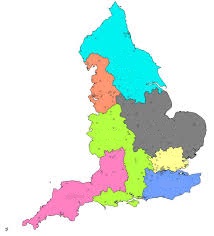 Seven GLHs are users of the NHS GMS systems
They operate to common national standards, guidelines and protocols
They deliver genetic and genomic testing from a single national testing directory - national equity
Testing will be split:
(1) Core - all GLHs
(2) Specialist - GLHs who are National Specialist Test Providers.
Yorkshire & North East
North West
East Midlands & East of England
Wessex & West Midlands
London North
London South
South West
https://www.england.nhs.uk/genomics/genomic-laboratory-hubs/
NTGLH001 – NHS GMS
[Speaker Notes: For the NHS GMS to achieve its aim to deliver an equitable, updateable, high throughput, high quality, affordable, secure and rapid ‘genomic’ testing service, national standards, centralised genomic laboratories and related services were recommended. 

NHSE commissioned genomic testing in the NHS to be provided through a single national testing network. The network involved the streamlining of laboratories through consolidation into seven NHS Genomic Laboratory Hubs (GHLs), each responsible for coordinating and delivering services for a particular part of the country. The seven GLHs are:
West Midlands, Oxford and Wessex GLH
East Midlands and East of England GLH led by Cambridge University Hospitals NHS Foundation Trust
North West GLH led by Manchester University NHS Foundation Trust
London North GLH led by Great Ormond Street Hospital for Children NHS Foundation Trust
London South GLH led by Guy’s and St Thomas’ NHS Foundation Trust
South West GLH led by North Bristol NHS Trust
Yorkshire and North East GLH led by The Newcastle upon Tyne Hospitals NHS Foundation Trust
For more information see, https://www.england.nhs.uk/genomics/genomic-laboratory-hubs/]
North Thames GLH
Partners: between the Trusts who have genomic testing laboratories - see below.
Aim: to streamline laboratory services to enable delivery of high quality, rapid throughput testing. 
Strategy: the laboratory for rare and inherited disease testing will be based on the Great Ormond Street site (overall lead for the North Thames GLH), and the consolidated cancer laboratory will be based at the Royal Marsden site.
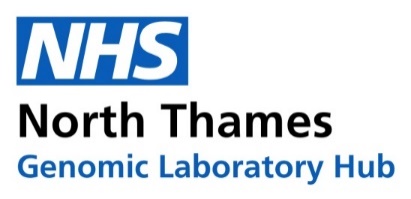 Health Service Laboratories
NWLP
North Thames GLH
NTGLH001 – NHS GMS
[Speaker Notes: For news from the North Thames GLH, follow us on Twitter @NorthThamesGLH (https://twitter.com/norththamesglh?lang=en) and contact us at, gos-tr.norththamesglh@nhs.net. 

Health Service Laboratories (HSL) is the laboratory service provider for Royal Free and UCL, https://www.hslpathology.com/ and the North West London Pathology (NWLP) is the laboratory service provider for Imperial College, http://pathology.imperial.nhs.uk/]
The National Genomic Test Directory (TD)
UK Genetic Testing Network (UKGTN)
National Genomic TD
National Institute for Health and Care Excellence (NICE)
Companion diagnostics
https://www.england.nhs.uk/publication/national-genomic-test-directories/
NTGLH001 – NHS GMS
[Speaker Notes: From 2001 to 2018 the UK Genetic Testing Network (UKGTN) was a national advisory organisation for NHS clinical genetic testing services. The UKGTN evaluated and recommended genetic tests for rare and inherited disorders for the NHS across the UK, by publishing the NHS Directory of Genetic Disorders/Genes for Diagnostic Testing. However, the UKGTN did not have an equivalent for cancer genomic testing. Instead this testing offered within the NHS had evolved over time in-part driven by NICE medicine assessments and the identification of companion diagnostics. From October 2018 the National Genomic Test Directory (TD) replaced the UKGTN, specifying the genomic tests that are commissioned by the NHS in England. Over time, as the evidence develops, the TD will also include other functional genomic tests for example RNA based technologies and proteomics.

The 2020/2021 National Genomic TD has been released, which specifies the genomic tests that are commissioned by the NHS in England, the technology by which they are available, and the patients who will be eligible to access to a test. See, https://www.england.nhs.uk/publication/national-genomic-test-directories/. For more information on the TD see, https://www.england.nhs.uk/wp-content/uploads/2018/08/national-genomic-test-directory-faqs.pdf]
The National Genomic TD
The TD will contain:
Tests available in the NHS in England; one TD for rare and inherited disorders and one TD for cancer
Technology platform by which the testing will be delivered
Clinical eligibility to access a test
Funding arrangements for the test.
https://www.england.nhs.uk/publication/national-genomic-test-directories/
NTGLH001 – NHS GMS
[Speaker Notes: For more information see module, NTGLH002_Ordering from the Test Directory]
The National Genomic TD
Only genomic tests included in the TD will be commissioned and therefore funded.
What tests? https://www.england.nhs.uk/publication/national-genomic-test-directories
Who can order? Relevant healthcare specialists but all referrals will be triaged by the test provider GLH, to ensure the most appropriate test is performed
How will the TD be updated? The TD is copyrighted by NHSE. Updated annually by a clinical and scientific expert panel.
https://www.england.nhs.uk/wp-content/uploads/2018/08/national-genomic-test-directory-faqs.pdf
NTGLH001 – NHS GMS
[Speaker Notes: As many of the clinical tests are only relevant for certain specialties e.g., clinicians from Clinical Genetics, Obstetrics, Paediatrics etc, the TD indicates the specialties who will be able to order a specific genomic test. There may, however, be exceptional circumstances where clinicians need to order a test outside of the standard repertoire. In such circumstances, please contact the local test provider laboratory. 

The TD will be updated on an annual basis, and NHSE working with colleagues from the Devolved Nations and supported by a Clinical and Scientific Expert Panel, will:
Implement a clear and transparent process for the future evaluation of new genomic tests. 
Determine which tests are available within the NHS and any tests that will be retired or replaced by more modern technology, such as whole genome sequencing.
Publish the UK approach to evaluating genomic tests
Publish a policy outlining the approach to commissioning and funding the tests.]
The National Genomic TD
Funding:
The TD will clearly indicate the commissioner responsible for funding each genomic test 
Testing eligible patient’s in cancer, and rare and inherited disorders will be funded by NHSE
Whole genome sequencing will be funded by NHSE
Cancer genomic testing is included under the National Tariff Payment System and is included within the HRG tariff payment for an individual patient
https://www.england.nhs.uk/wp-content/uploads/2018/08/national-genomic-test-directory-faqs.pdf
NTGLH001 – NHS GMS
The National Genomic TD
How to order from the TD and how to consent for genomic tests are described in separate modules:
NTGHL_002 Ordering from the Test Directory
NTGHL_003 Whole Genome Sequencing consent.
Cross-cutting themes:                 delivering the NHS genome vision
The three strategic pillars are supported by five thematic areas
[Speaker Notes: The three strategic pillars of the Genome UK vision will be supported by work in five thematic areas, termed as enablers the areas will cut across the three pillars and are individually, and collectively vital to successfully delivering the vision. See, https://assets.publishing.service.gov.uk/government/uploads/system/uploads/attachment_data/file/920378/Genome_UK_-_the_future_of_healthcare.pdf 

The five thematic areas:
Engagement and dialogue with the public, patients, and our healthcare workforce, placing the patient and the UK population at the heart of this journey.
Workforce development and engagement with genomics through training, education and new standards of care.
Delivering nationally coordinated approaches to data and analytics, enabling healthcare professionals and approved researchers to easily access and interpret our world-leading genomic datasets.
Supporting industrial growth in the UK, facilitating entrepreneurship and innovation for projects and companies of all sizes, through common standards, funding, procurement, and R&D structures.
Maintaining trust through strong ethical frameworks, data security, robust technical infrastructure and appropriate regulation.]
Cross-cutting themes: the GMS Alliance
Theme B: Workforce development and engagement with genomics through training, education and new standards of care.

Delivery of the full benefits of genomics within healthcare is dependent upon having staff who are confident in understanding, interpreting and communicating genomic results and analyses, and with the appropriate knowledge and skills. 

A genomic healthcare system cannot be realised without giving those who care for patients the skills and tools to do their jobs effectively. 

Within the NHS in England key leadership positions in genomics have been funded.  Subsequently in December 2020 the seven GMS Alliances were launched. Multiprofessional clinical leads and champions will oversee and coordinate the embedding of genomics into mainstream clinical care and the link with personalised medicine.
NTGLH001 – NHS GMS
https://www.england.nhs.uk/blog/nhs-genomic-medicine-service-alliances-to-help-embed-genomics-into-patient-care-pathways/
[Speaker Notes: The GMS Alliances will:
Review equity of access for patients to the genomic tests commissioned by the NHS
Support the establishment of testing pathways for cancer and rare diseases
Help ensure this personalised approach becomes the norm for patients in the NHS in the future
Develop Workforce Transformation programmes that cover nursing and midwifery, pharmacy and medicine
Facilitate strong collaborations to build trust in genomics between relevant services, providers, organisations, networks, alliances and groups. 

The GMS Alliances are linked to the geography of the GLHs, as:
NHS North West GMS Alliance
NHS North East and Yorkshire GMS Alliance
NHS East GMS Alliance
NHS Central and South GMS Alliance
NHS North Thames GMS Alliance
NHS South East GMS Alliance
NHS South West GMS Alliance.]
Advice and educational resources
North Thames Genomic Laboratory Hub
    Follow us: @NorthThamesGLH
    Contact us at: gos-tr.norththamesglh@nhs.net 
 
Further education
https://www.genomicseducation.hee.nhs.uk/
   Free online course -5 weeks, 2 hours per week
https://www.genome.gov/about-genomics/fact-sheets
https://www.futurelearn.com/courses/the-genomics-era
https://geneticsunzipped.com/blog/2019/3/4/008-getting-ready-for-genomic-medicine
Contacts and information
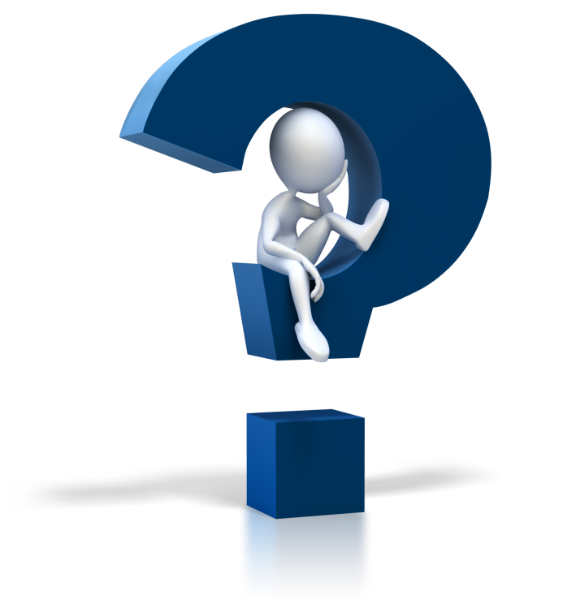 Primary author:
Shazia Mahamdallie, Scientist, GOSH

Includes slides adapted from: 
https://www.genomicseducation.hee.nhs.uk/supporting-the-nhs-genomic-medicine-service/
https://www.england.nhs.uk/wp-content/uploads/2018/08/national-genomic-test-directory-faqs.pdf
For any queries please contact: 

North Thames GLH Education & Training Lead: Corinne Trim 
corinne.trim@gosh.nhs.uk 

Francesca Faravelli, Consultant Clinical Geneticist
Francesca.Faravelli@gosh.nhs.uk
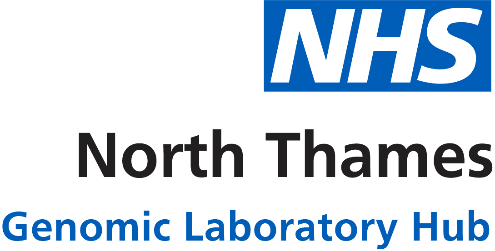 [Speaker Notes: Published 14/10/2020. Content is current at time of publication. Contact your GLH test provider for current GMS test forms.]